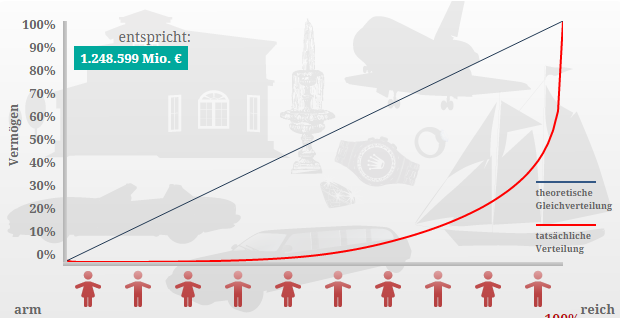 Ökonomie und Gesellschaft II:Verteilung und ökonomische Ungleichheit

SODER Michael / Glötzl Florentin
LV-Nr: 0788
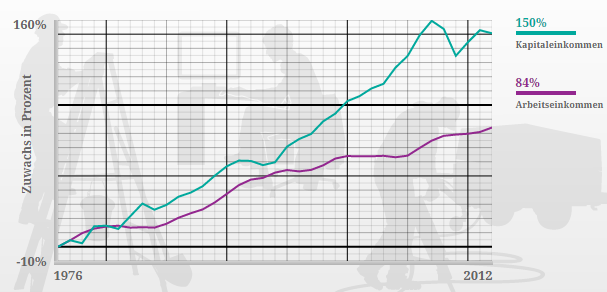 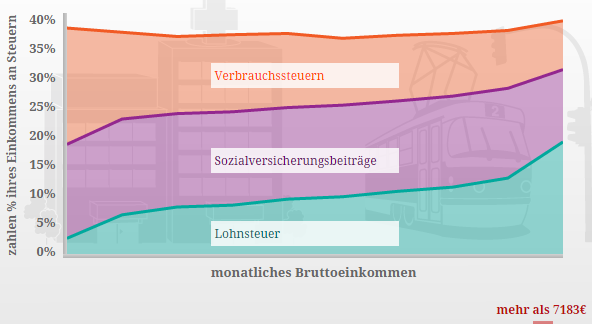 Kontakt
Michael SoderDepartment SocioeconomicsInstitute for Ecological EconomicsWelthandelsplatz 2, Building D5
M: michael.soder@wu.ac.at
Sprechstunde: Terminvereinbarung per EMail
Florentin GlötzlDepartment SocioeconomicsInstitute for Ecological EconomicsWelthandelsplatz 2, Building D5
M: florentin.gloetzl@wu.ac.at
Sprechstunde: Terminvereinbarung per EMail
Inhalte der Lehrveranstaltung
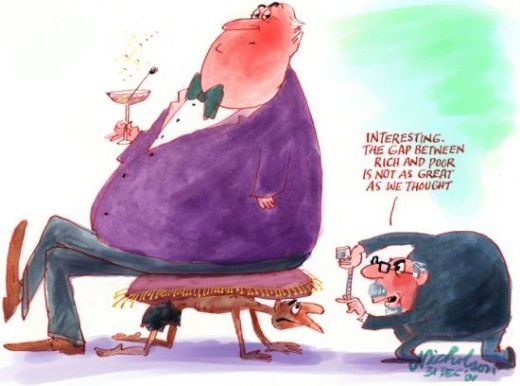 3
Inhalt der LehrveranstaltungThemen
Ökonomische Ungleichheit
Die makroökonomische Rollevon wirtschaftlicher Ungleichheit verstehen
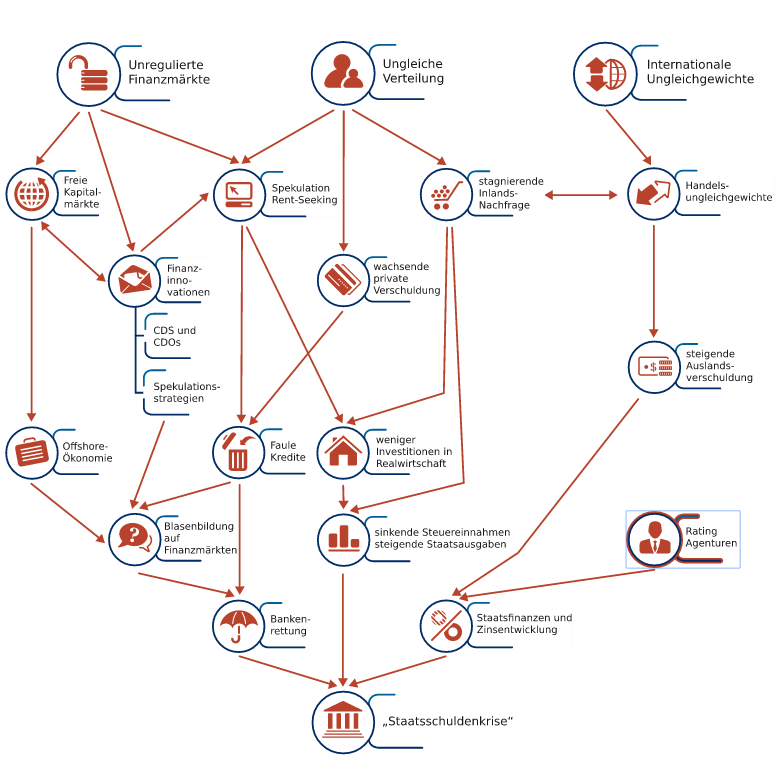 5
Quelle: Marie Jahoda - Otto Bauer Institut. 2013. „die Krise verstehen //eine Interaktive Infografik“. http://www.diekriseverstehen.net/.
Die soziale Dimensionvon wirtschaftlicher Ungleichheit verstehen
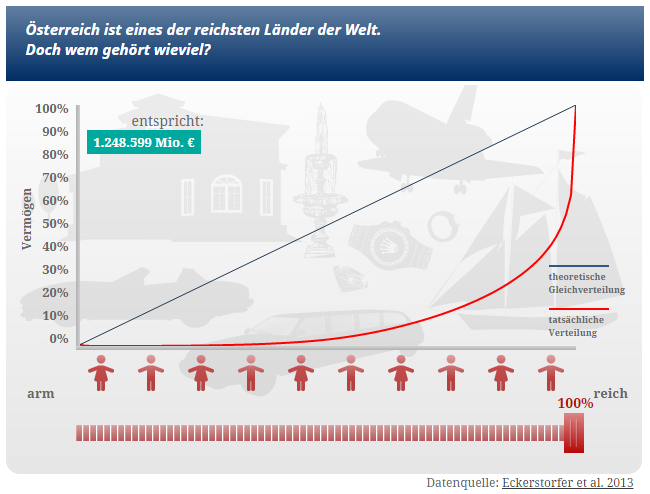 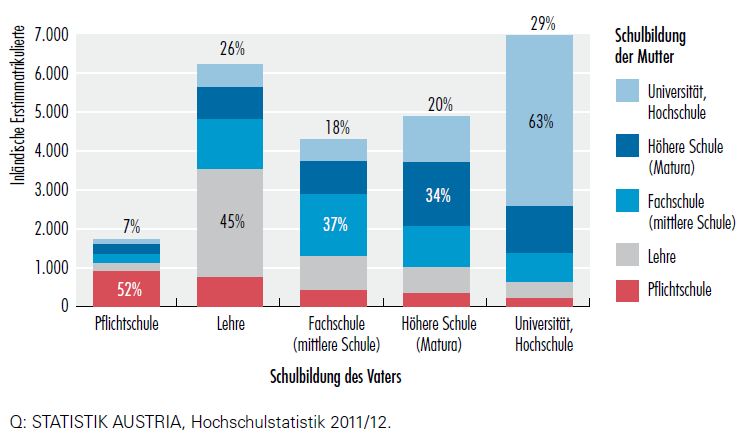 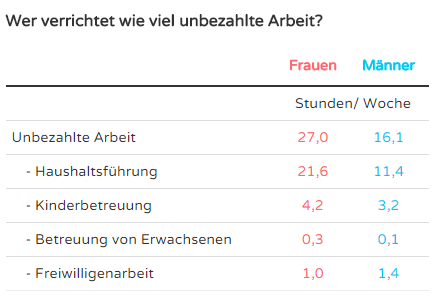 Quelle: 
Marie Jahoda - Otto Bauer Institut. (2013) „verteilung.at // Das Informationsportal für Verteilungsfragen in Österreich“. verteilung.at

Marie Jahoda - Otto Bauer Institut. (2013) „Ronja verdient mehr“. http://www.ronja-verdient-mehr.at/
6
Die politische Dimensionvon wirtschaftlicher Ungleichheit verstehen
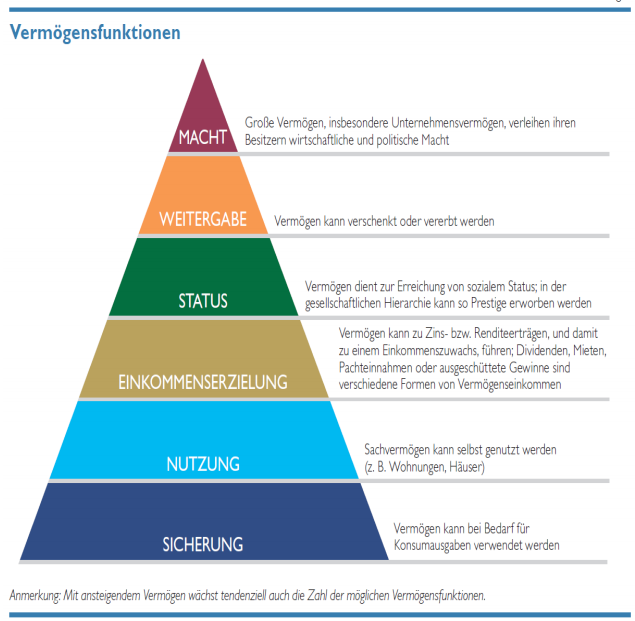 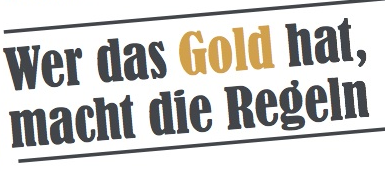 Quelle: Fessler, P., Mooslechner, P. & Schürz, M. (2012) Household Finance and Consumption Survey des Eurosystems 2010 Erste Ergebnisse für Österreich, Geldpolitik & Wirtschaft Q3/12
7
Inhalt der LehrveranstaltungBeurteilung
Die Leistungen der TeilnehmerInnen werden auf Basis der aktiven Partizipation am Seminar (regelmäßige Anwesenheit, Mitarbeit), Verfassen eines schriftlichen Essays und Verfassen einer Seminararbeit zu den Lehrveranstaltungsinhalten.

· Aktive Mitarbeit 30 %(Diskussionen, Hausübungen,Gruppenprojekt in der Einheit)

· Essay 15% 
(3-5 Seiten)

· Individuelle Seminararbeit 45%
(10-12 Seiten)

· Quiz 10%

Alle Teile müssen positiv absolviert werden.
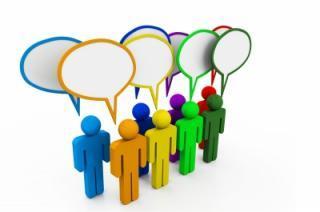 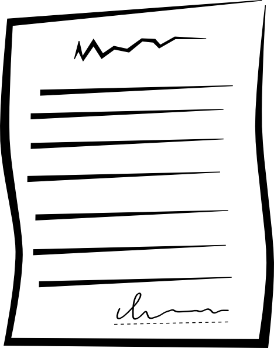 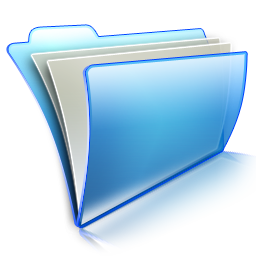 Was wird erwartet? (LV-Leiter)
Anwesenheit (2x Absenz ist erlaubt - Mail schreiben)

Mitarbeit (Abgaben + aktive Teilnahme an den Diskussionen)

zeitgerechte Abgabe der zu erbringenden Leistungen

aktive Lektüre der Grundlagenliteratur

Einhaltung der Grundlagen des wissenschaftlichen Arbeitens (Zitation, Qualität)
Erwartungen & Fragen
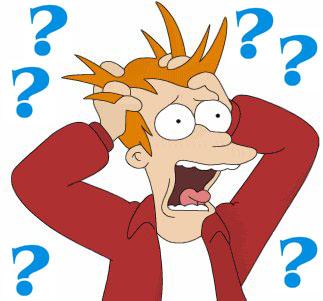